ДЛИТЕЛЬНЫЙ КОВИД И ПОСТКОВИДНЫЙ СИНДРОМ: РЕАБИЛИТАЦИЯ И ПИТАНИЕ
проф. А.Н.Ильницкий
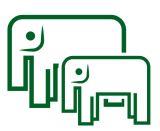 Актуальность проблемы
высокая распространенность, в том числе при легком течении заболевания;
 сочетание эндогенных патологических изменений с посттравматическим стрессовым расстройством;
сочетание с имеющимися хроническими заболеваниями, течение которых ухудшается;
обострение «скрытой» патологии, например, манифестация артериальной гипертензии;
снижение качества жизни.
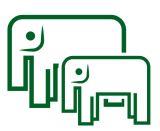 ТерминологияКлассификация течения COVID-19 (NICE) с точки зрения реабилитации
острый период – симптоматика до 4 недель;
длительный ковид – симптомы от 4 до 12 недель;
постковидный синдром – симптомы, возникшие во время или после инфекционного заболевания и сохраняющиеся на протяжении более 12 недель;
«дальнобойщики» (post-covid long hauler) – пациенты, которые не возвратились к исходному уровню здоровья через 6 месяцев после перенесенного заболевания.
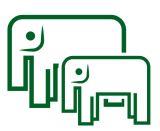 Основные проявления
астенический синдром;
проблемы с желудочно-кишечным трактом, дисфагия;
нарушения сна;
когнитивные нарушения;
снижение обоняния и вкуса;
обострение или манифестное течение имеющихся хронических заболеваний;
хронический кашель, одышка, стеснение в груди.
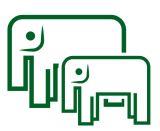 ДИНАМИКА ФУНКЦИИ ДЫХАНИЯ
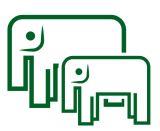 Динамика показателей легочной функции
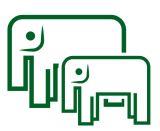 Динамика показателей функциональных тестов
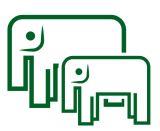 Кашель после перенесенного заболевания
в многоцентровом наблюдательном когортном исследовании, проведенном среди 1250 выживших после COVID-19 в Мичигане, США, 75 пациентов (15,4%) из тех, кто ответил на телефонный опрос, сообщили о новом или ухудшающемся кашле через 2 месяца после выписки;
постоянный кашель был зарегистрирован у пациентов с легким течением заболевания;
когортные исследования в Норвегии и на Фарерских островах показали, что около 10% их пациентов, не госпитализированных, имели кашель через 4 месяца после появления симптомов;
распространенность постоянного кашля после заболевания составляет в среднем 18% (зависит от характеристик пациента, лечения, продолжительности наблюдения и метода определения результата).
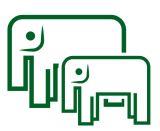 Нейрональные механизмы кашля (габапентин, прегабалин, тиотропин)
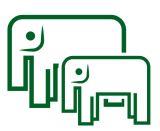 Кашель и синдром хронической усталости после ковида
генерализованная гиперчувствительность;
идиопатический хронический кашель - синдром гиперчувствительности к кашлю;
синдром хронической усталости (миалгический энцефаломиелит) и фибромиалгия, при которых пациенты жалуются на усталость и боль в опорно-двигательном аппарате, связаны с изменениями восприятия боли и сенсорной обработки как в периферической, так и в центральной нейрогенной сенсибилизации;
островковая и поясная коры являются ключевыми областями в ноцицептивной обработке одышки, которые являются теми же областями, активируемыми болью и кашлем;
МРТ головного мозга пациентов с неврологическими осложнениями COVID-19 показала нарушения корковых сигналов и нейровоспалительные особенности, гипометаболизм в обонятельной извилине и связанных лимбических и паралимбических областях, распространяющийся на ствол мозга и мозжечок у пациентов с длительным COVID-19.
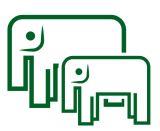 Другие причины и последствия кашля
гастроэзофагеальная рефлюксная болезнь;
терапия ингибиторами АПФ;
фиброз легких;
патология с воспалением дыхательных путей;
кашель не только беспокоит пациентов, но и увеличивает риск передачи инфекции через дыхательные пути;
может произойти стигматизация пациентов с кашлем.
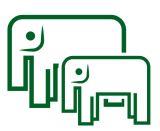 Неврологические и психиатрические последствия
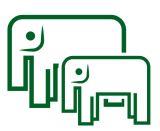 Засыпание и циклы сна: нарушения при ковидной инфекции
засыпание;
медленный сон;
быстрый сон.
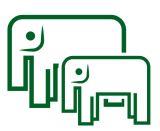 Засыпание
снижение уровня сознания;
зевота;
снижение общей чувствительности;
урежение частоты сердечных сокращений, снижение артериального давления,  снижение секреторной активности желез, например, слезных, в результате развивается жжение глаз и происходит слипание век.
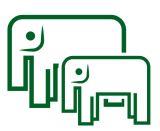 Медленный сон 1
первая стадия.  Дремота с полусонными мечтаниями,  гипногогические галлюцинации, снижение мышечной активности, частоты дыхания и пульса, понижение температуры, глаза могут совершать медленные движения;
вторая стадия. Сон неглубокий или лёгкий. Происходит дальнейшее снижение тонической мышечной активности. Занимает в целом около 45-55 % общего времени сна. Первый эпизод второй стадии длится около 20 минут. В ЭЭГ доминируют тета-волны, появляются так называемые «сонные веретёна» (сигма-ритм).
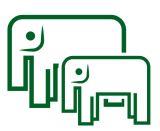 Медленный сон 2
третья стадия. Медленный сон. Характерны так называемые дельта-колебания на электроэнцефалограмме, которые занимают менее 50 %;
четвёртая стадия. Самый глубокий медленный дельта-сон, когда преобладают дельта-колебания (2 Гц). 
    Третья и четвёртая стадии сна часто объединяют под названием дельта-сон, в это время человека разбудить очень сложно, на этой стадии возможны эпизоды снохождения, ночные сновидения с ужасом, разговоры во сне, энурез у детей, которые после пробуждения забываются.
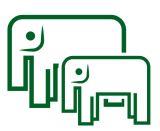 Быстрый сон
пятая стадия сна, которая следует за медленным сном;
электрическая активность мозга сходна с состоянием бодрствования, но человек находится в полной неподвижности вследствие резкого падения мышечного тонуса;
глазные яблоки очень часто и периодически совершают быстрые движения под сомкнутыми веками;
В 90% снятся сны;
первый эпизод быстрого сна наступает через 70 - 90 минут от момента засыпания, длится 5-10 минут.
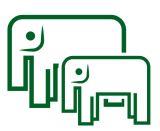 Циклы сна
от поверхностного к глубокому сну;
за ночь от 4 до 6 циклов;
продолжительность одного цикла составляет около 1,5 часов;
в первой половине ночи – медленный сон, во второй половине обычно снятся сновидения.
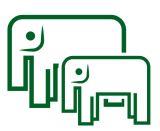 Фенотипы постковидного синдрома – единая болезнь
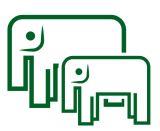 Постковидный синдром в пожилом возрасте: подострый функциональный дефицит
Подострый функциональный дефицит (англ. deconditioning) является собирательным понятием, обозначающее обратимое ухудшение профиля старения под влиянием вынужденной иммобилизации или утрате социальных связей.
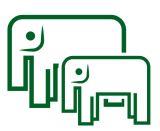 Причины 1
1) недостаточный объем физической реабилитации после перенесенного заболевания, что связано с недостаточно разработанными схемами ввиду новой инфекции, а также в связи с дефицитом ресурсов здравоохранения. На госпитальном этапе при поступлении большого количества пациентов первоочередное внимание уделяется вновь прибывшим тяжелым больным, в то время как на тех, кто проходит долечивание и готовится к выписке не хватает «сил и рук»;
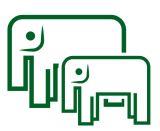 Причины 2
2) впервые в новейшей истории стал применяться локдаун как основная мера первичной профилактика передачи коронавирусной инфекции, который в ряде стран и регионов носил жесткий характер и предполагал длительное нахождение дома с резким ограничением объема физической активности, бытовых и социальных контактов, что приводило к обострению имеющихся хронических заболеваний и ухудшению гериатрического статуса в виде депрессии, одиночества, физической детренированности, динапении, падениям и пр.;
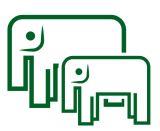 Причины 3
3) после перенесенных легких форм заболевания подострый функциональный дефицит возникал у пациентов в связи с посттравматическим стрессовым расстройством, поскольку возникала боязнь выхода на улицу, сквозняка, получить повторное инфицирование другими воздушно-капельными вирусами, склонность проводить время в лежачем положении.
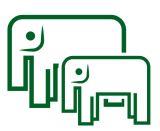 Патогенез
нарушение баланса между парасимпатической и симпатической нервной системами, что снижает качество регуляции деятельности сердечно-сосудистой системы: нарушения регуляции сердечного ритма, обусловленные срывом компенсации при преодолении физических изменений объема крови
иммуноэндокринные нарушения: при одиночестве снижается уровень мотивации пожилого человека, в том числе в отношении приема и приготовления качественной пищи, что в сочетании с сопутствующей гиподинамией приводит к провоспалительной активации, активирует imflammaging, способствуя развитию тревоги и депрессии, динапении, саркопенического ожирения, что клинически проявляется в виде каскада гериатрических синдромов от недостаточности питания до падений и синдрома старческой астении.
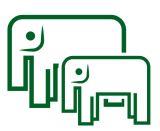 Классификация
с преобладанием физических проявлений уязвимости (ограничение объема движений, трудности при выполнении привычной бытовой деятельности, падения, сложности при подъеме по лестнице, потребность в посторонней помощи при прогулках, снижение степени переносимости медикаментозной терапии и пр.),
с преобладанием когнитивных и психологических проявлений уязвимости (снижение оперативной памяти, затруднения при концентрации внимания, тревога, депрессия, ощущение одиночества, снижение уровня возрастной жизнеспособности при стрессах и нагрузках и пр.),
смешанные формы с сочетанием физических и когнитивно-психологических проявлений уязвимости.
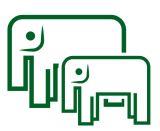 Клинические проявления
гериатрические: постепенное ухудшение гериатрического статуса и разворачивание соматических (гипомобильность, саркопения, мальнутриция), психических (когнитивный дефицит, тревога, депрессия, снижение уровня возрастной жизнеспособности) и социальных (одиночество, потребность в постоянном сопровождении) синдромов.
общесоматические: развитие синдрома постуральной ортостатической тахикардии, который традиционно в литературе связывается с детренированностью и расценивается как ведущее ее последствие в пожилом и старческом возрасте
увеличение частоты сердечных сокращений более 30 в минуту для взрослых любого возраста на протяжении 10 минут с момента перемещения тела из положения лежа в в положение стоя при нормальном/скоррегированном уровне артериального давления в сочетании со слабостью, головокружением, нарушением сна, которые обусловлены повторяющимися эпизодами церебральной гипоперфузии.
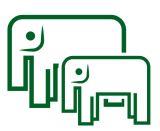 Диагностика
Экспресс-оценка гериатрического статуса:
 скрининг синдрома старческой астении (the Simple “FRAIL” Questionnaire Screening Tool);
скрининг саркопении (SARC-F Screen for Sarcopenia);
скрининг статуса питания (SNAQ, Simplified Nutritional Assessment Questionnaire);
экспресс-оценка когнитивных способностей (Rapid Cognitive Screen, RCS).
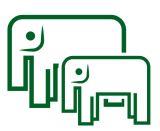 Постковидные изменения у детей
от 3 до 7 лет;
продолжительность симптоматики до 12 дней;
течение средней степени тяжести – 92%;
потребность в госпитализации была обусловлена необходимостью динамического наблюдения для принятия мер при возможном ухудшении состояния;  
последствия: длительный персистирующий кашель (50%), слабость (25%), сочетание слабости и кашля (8%), патология, ассоциированная с воспалением (17%).
Питание в реабилитации после ковида
резилиенс-диете с потреблением калорий не менее 2500 ккал в сутки, причем с повышением содержания белка до 1,0 – 1,2 г/кг массы тела;
включение в рациона продуктов антивоспалительной направленности;
 соблюдение принципов хронопитания;
нутритивная реабилитация с применением нутрицевтиков группы клеточные хроноблокаторы.
Антивоспалительное питание
Направления нутритивной реабилитации
гемопротекция, 
респираторная реабилитация,
миокардиопротекция, 
вегетативная защита, 
иммунореабилитация,
реабилитация при посттравматическом стрессовом расстройстве.
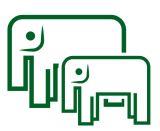 Гемопротекция 1 (медь)
необходима для процессов гемоглобинообразования;
 в процессе формирования эритроцитов является незаменимой;
стимулирует созревание ретикулоцитов и превращение их в эритроциты;
входит в состав окислительных ферментов, участвуя в тканевом дыхании.
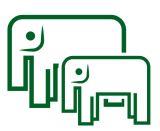 Гемопротекция 2 (цинк)
на фоне дефицита цинка формируются нарушения со стороны иммунной, костно-мышечной, нервной, пищеварительной систем;
необходим для роста и восстановления тканей, так как входит в состав белков и нуклеиновых кислот, стабилизирует клеточные мембраны, участвует в синтезе ферментов, гормонов, протеинов, РНК;
дефицит цинка проявляется разнообразными симптомами: снижением иммунитета, нарушением заживления ран, задержкой роста и умственного развития, анемией, снижением зрения, гормональными сбоями.
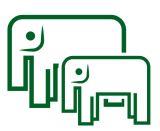 Гемопротекция 3 (МСМ)
поддерживает гибкость и проницаемость клеточных мембран, способствуя эффективному обмену веществ;
обеспечивает удовлетворительное состояние соединительной ткани и формирование коллагена;
компонент инсулина, является предпосылкой для нормального углеводного обмена;
имеет важное значение в поддержании кислотно-щелочного (рН) баланса в организме;
активатор тиамина, витамина С, биотина и пантотеновой кислоты.
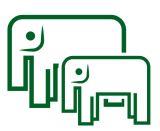 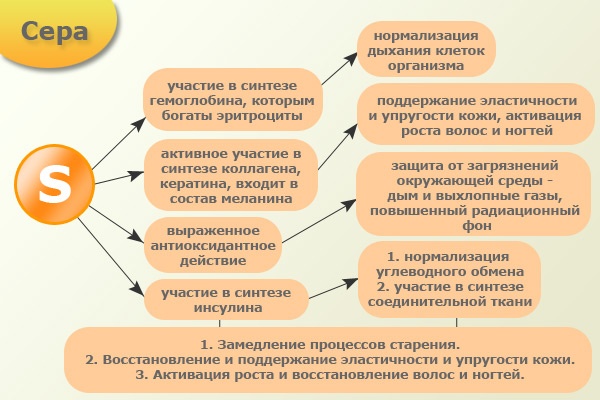 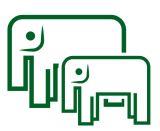 Нутритивная гемопротекция
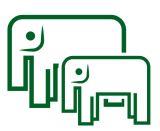 Респираторная реабилитация 1 (L-аргинин)
селективное улучшение эндотелийзависимой вазодилатации, снижает агрегацию тромбоцитов и уменьшает эндотелиальную адгезию моноцитов.;
стимуляция секреции инсулина, соматостатина);
применение L- аргинина имеет значение в профилактике и терапии сердечно-сосудистых нарушений, восстановлении альвеолярного кровотока;
эффективен при - стенокардия, атеросклероз, ИБС, ХСН, перемежающаяся хромота/заболевания периферических сосудов;
улучшает функцию эндотелия легочных сосудов у здоровых людей пожилого возраста и курильщиков молодого возраста.
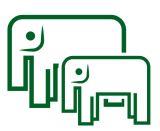 Респираторная реабилитация 2 (янтарная кислота)
регулирует клеточное дыхание, способствует быстрому перемещению и всасыванию аминокислот, витаминов, минералов, что обеспечивает укрепление и нормальное функционирование тканей организма;
укрепляет защитный резерв организма, помогает противостоять вирусным заболеваниям, нервным расстройствам;
регуляция водно-солевого обмена;
улучшает кровообращение в поперечно-полосатых мышцах, в том числе обеспечивающих акт дыхания.
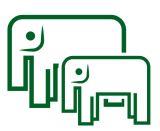 Респираторная реабилитация
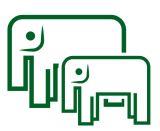 Миокардиопротекция 1
Миокардиальная поддержка за счет:
аргинина, 
комплекса ингибиторов оксидативного стресса,
цинк-опосредованная модуляция локального иммунного ответа.
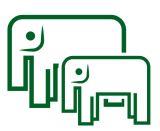 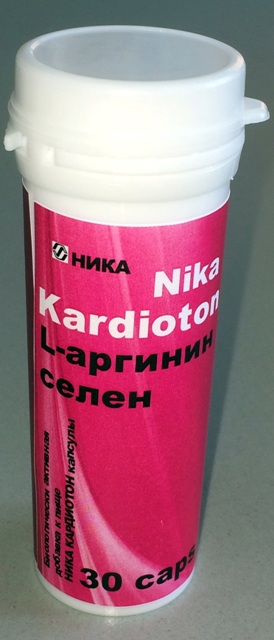 КАРДИОТОН 
(источник L-аргинина, янтарной кислоты и селенометионина)
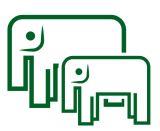 L-аргинин – источник оксида азота (расширение сосудов и снижение артериального давления)
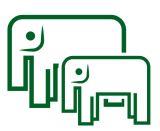 Стимулятор гормона роста
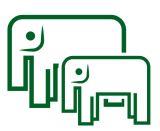 Селен как антиоксидант
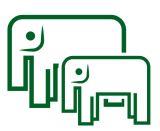 Нутритивная миокардиопротекция
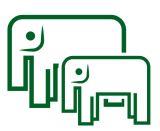 Вегетативная защита 1 (бета-аланин)
натуральная бета-аминокислота, которая управляет вегетативной функцией, воздействует на глицериновые рецепторы гипоталамуса и участвует в синтезе карнозина и пантотеновой кислоты;
быстрый эффект выражается в снижении возбудимости нервной системы и повышении работоспособности;
медленный эффект отображается  в укреплении стенок сосудов и мышечных тканей, нормализации обменных процессов, укреплении иммунитета, снижении действия свободных радикалов, что позволяет поддерживать уровень физического здоровья и предотвращать развитие синдрома преждевременное старение.
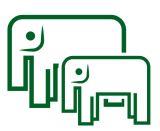 Вегетативная защита 2 (бета-аланин)
препятствует появлению отечности, способствуя выведению из организма лишней жидкости;
устраняет сонливость;
выводит из состояния апатии;
снимает головную боль;
нормализует метаболизм и помогает бороться с лишним весом;
повышает устойчивость организма к стрессам;
стабилизирует психоэмоциональное состояние, и у женщины перестает быстро меняться настроение;
в небольшой степени замедляет старение кожи;
повышает иммунитет.
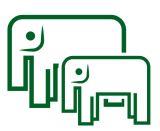 Бета-аланин как один из регуляторов продукции нейротрансмиттеров
эндогенные вещества, которые передают импульсы от нейрона к нейрону через синапсы;
вырабатываются в синаптических везикулах и проходят через синаптическую щель, после чего их принимают рецепторы других синапсов;
синтезируются из множества простейших прекурсоров, например, из аминокислот, достаточное количество которых поступает с пищей и усваивается посредством небольшого количества биосинтетических процессов;
описано более ста нейротрансмиттеров.
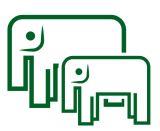 Классификация нейротрансмиттеров
аминокислоты: глутамат, аспартат, глицин, D-серин, γ-аминобутановая кислота;
моноамины: дофамин, норадреналин, эпинефрин (адреналин), гистамин, серотонин;
Биогенные амины: фенетиламин, N-метилфенетиламин, тирамин, 3-йодотиронамин, октопамин, триптамин и т.д.
пептиды: соматостатин, вещество Р, нормализованная матрица кокаина и амфетамина, опиоидные пептиды
газотрансмиттеры: окись азота, угарный газ, сульфид водорода
другие: ацетилхолин, аденозин, анандамид и пр.
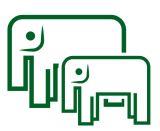 Нутритивная вегетативная защита
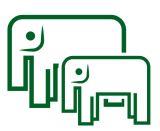 Иммунореабилитация 1 (цинк)
активно участвует в регуляции работы нервной системы, улучшает память, купирует депрессию, способствует концентрации внимания, регулирует работу мозжечка;
цинк повышает иммунитет, увеличивает содержание тимозина и тимина, активирует нейтрофилы и макрофаги, стимулирует продуцирование антител;
способен регулировать работу половых желез, способен регулировать эстрогензависимые процессы;
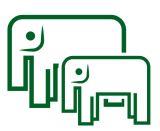 Иммунореабилитация 2 (цинк)
нормализация процесса липидного и углеводного обмена;
вступает в реакцию с ретинолом, способствуя улучшению зрения, обоняния и вкуса; 
при непосредственном участии цинка происходит заживление ран, рост волос и ногтей; 
стимулирует выработку ферментов, является важным компонентом в процессе синтеза РНК и ДНК; 
усиливает действие антиоксидантов; 
при активном участии цинка происходят процессы кроветворения.
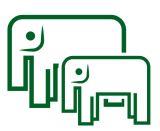 Нутритивная иммунореабилитация
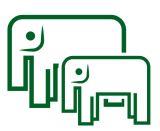 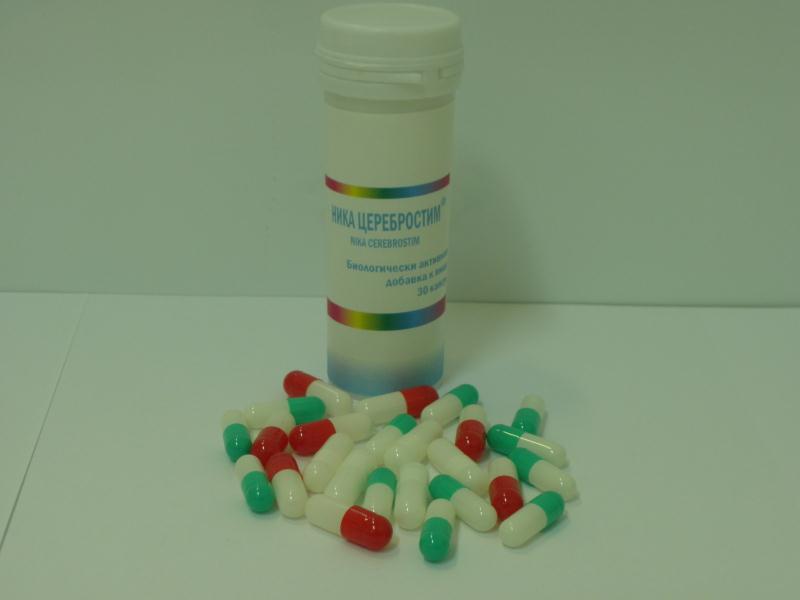 ЦЕРЕБРОСТИМ КАК ОСНОВА НУТРИТИВНОЙ РЕАБИЛИТАЦИИ ПРИ ПОСТТРАВМАТИЧЕСКОМ СТРЕССОВОМ РАССТРОЙСТВЕ  
(источник таурина и гуараны)
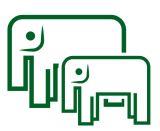 Таурин 1
образуется в организме человека из аминокислоты цистеина;
в наибольшем количестве содержится в печени и головном мозге;
в головном мозге является нейромедиаторной аминокислотой, которая тормозит синаптическую передачу, в связи с чем таурин обладает противосудорожной активностью, улучшает энергетические процессы в головном мозге, улучшает метаболизм тканей глазного яблока и сетчатки.
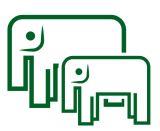 Таурин 2
при субконьюнктивальном введении - ретинопротектор, противокатарактное действие, улучшение местного метаболизма глаза;
метаболическое, кардиопротекторное, гепатопротекторное, гипотензивное действие;
в гиппокампе таурин способствует нейроногенезу, что улучшает память и другие когнитивные способности;
доказаны радиопротекторные свойства таурина.
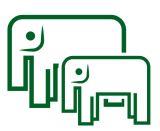 Пост и рестриктивная диета: поступление таурина сокращается на 1/3
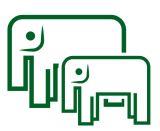 Терапия ожирения: увеличение содержания гормона адипонектин на 12%, снижение содержания С-реактивного белка на 25%, улучшение профиля оксидативного стресса
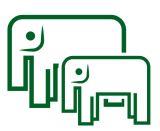 Профилактика ИБС при повышенном содержании липопротеинов низкой плотности
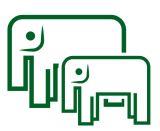 При подготовке к операции: таурин, глутамин, аргинин
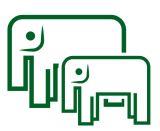 Повышает мышечную силу и выносливость, физическую работоспособность
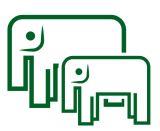 Гуарана
вьющаяся лиана, которая в природе встречается преимущественно в амазонской части Бразилии и Парагвая;
содержимое плодов является мощным стимулятором центральной нервной деятельности, так как содержит в два раза больше кофеина, чем кофейные зёрна;
плод гуараны являющееся источником смол, дубильных веществ, кофеина;
из семечек гуараны получают пасту, которая добавляется в шоколад и применяется для приготовления напитка, аналогичного кофе.
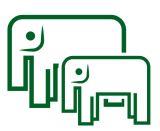 Плоды гуараны – источник сырья
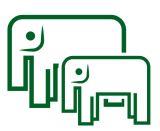 Показания 1
синдром хронического информационного истощения;
профилактика и лечение возрастно-ситуационной депрессии;
сопровождение напряженного физического и умственного труда;
 профилактика ишемической болезни сердца при повышенном уровне липопротеинов низкой плотности
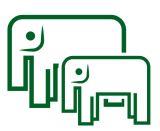 Показания 2
подготовка к хирургическим операциям;
комплексное лечение ожирения;
применение как нутрицевтика при рестриктивных диетах, во время поста;
синдром хронической усталости;
люди пожилого и старческого возраста;
при хроническом психоэмоциональном напряжении.
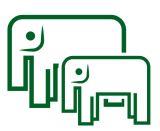 Противопоказания
индивидуальная непереносимость компонентов;
беременность;
кормление грудью;
бессонница, некоррегируемая артериальная гипертензия с высокими цифрами артериального давления;
открытоугольная глаукома;
возраст моложе 18 лет.
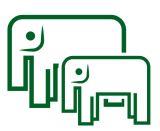 Способ применения
по одной капсуле в день, не позднее 17.00, за полчаса до еды, не разжевывая, запивая водой, длительность приема один месяц, три – четыре курса в год;
в одной капсуле содержатся: таурин - 0,475 г, экстракт гуараны - 0,055 г, капсула желатиновая твердая (содержит краситель E129 0,12 мг);
пищевая ценность одной капсулы: белки - 0,084 г, углеводы - 0,055 г, жиры - отсутствуют, органические кислоты - 0,475 г;
энергетическая ценность одной капсулы: 8,3 кДж (2 ккал).
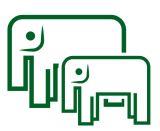 Нутритивная реабилитация при ПТСР
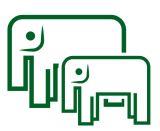 Ключевые позиции
длительный ковид и постковидный синдром – единое новое заболевание, имеющее разные фенотипы;
патогенетически – единые механизмы постковидных расстройств;
воспаление низкой интенсивности, тропность вируса ко многим тканям;
последствия гипоксии, собственно лечения (при тяжелом течении заболевания);
вопросы реабилитации пока мало изучены;
важный компонент реабилитации – правильное питание и применение нутрицевтиков в зависимости от превалирующей симптоматики.
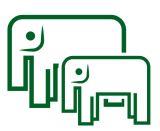 СПАСИБО ЗА ВНИМАНИЕ!
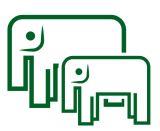